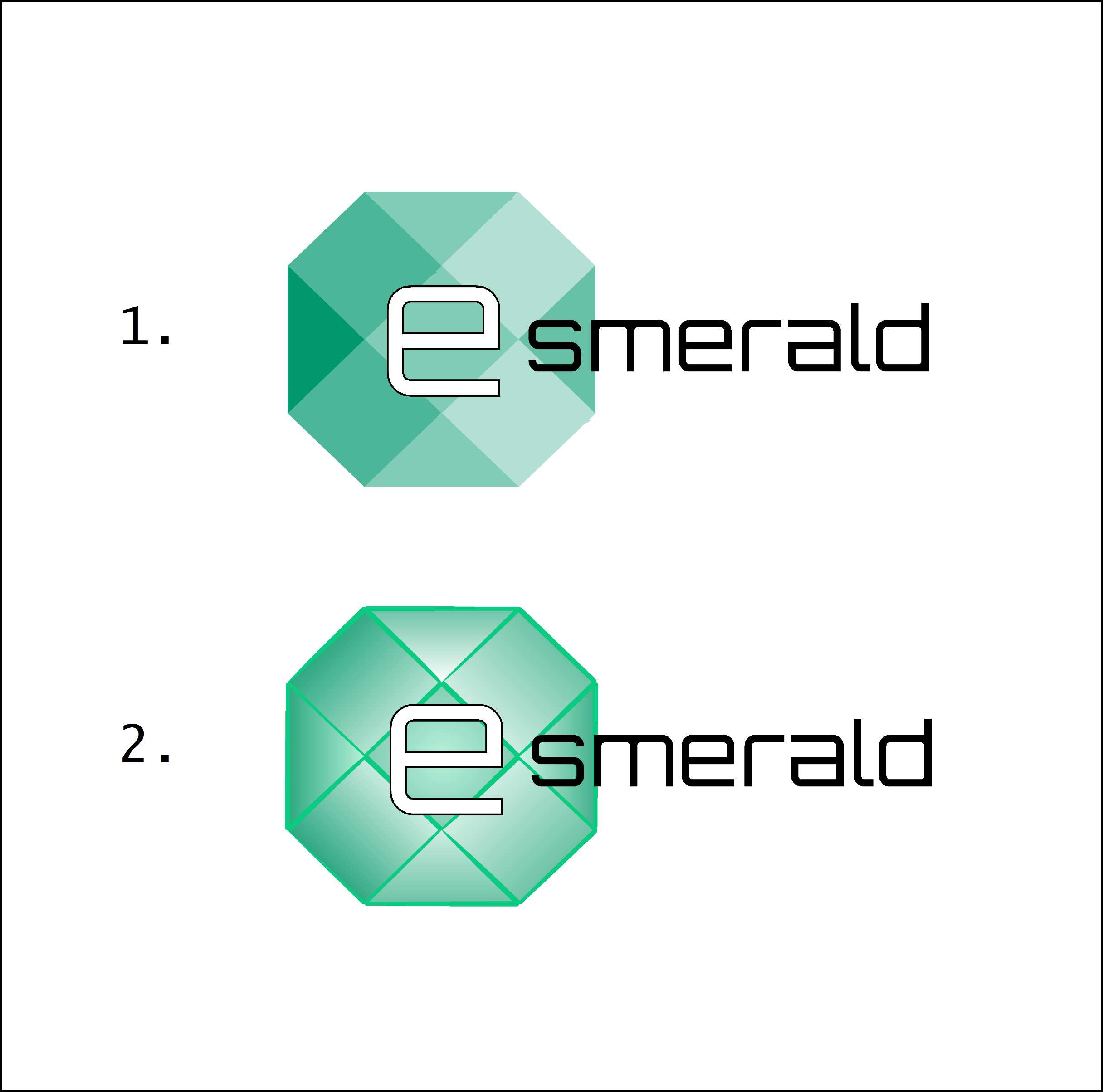 “Ενίσχυση της ανθεκτικότητας των ΜΜΕ
μετά τα περιοριστικά μέτρα (lock-down”
ΧΡΗΣΗ ΛΥΣΕΩΝ ΥΠΟΛΟΓΙΣΤΙΚΟΥ ΝΕΦΟΥΣ
Από: INTERNET WEB SOLUTIONS
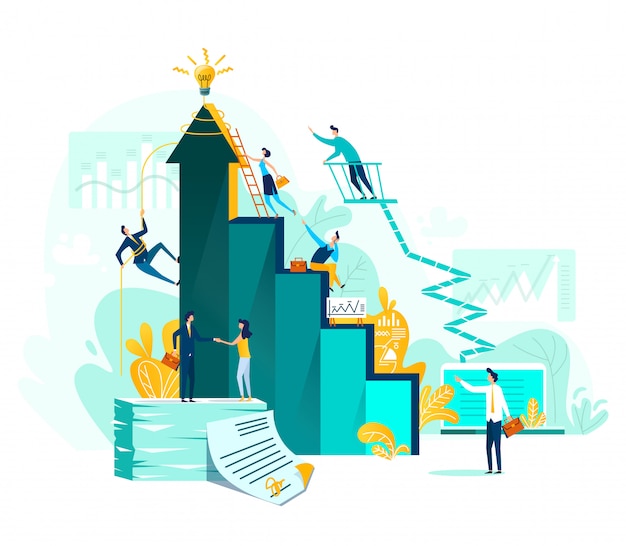 ΣΚΟΠΟΙ ΚΑΙ ΣΤΟΧΟΙ
Στο τέλος αυτής της ενότητας θα είστε σε θέση να:
Αποκτήστε μια κατά προσέγγιση ιδέα για το τι είναι η αποθήκευση στο cloud και τις ευκαιρίες που δημιουργεί
Γνωρίσετε τους τύπους cloud και επιλέγοντας το σωστό για την εταιρεία σας
Γνωρίσετε ποια είναι τα κύρια εργαλεία ΤΠΕ που σχετίζονται με το υπολογιστικό νέφος και πώς μπορείτε να τα αξιοποιήσετε
Θεωρήστε το Cloud ως κάτι περισσότερο από τεχνολογία "μόνο αποθήκευσης"
ΕΥΡΕΤΉΡΙΟ
Ενότητα 1: Λύσεις cloud για την ανθεκτικότητα των ΜΜΕ
Τι είναι η αποθήκευση στο cloud
Εργαλεία ΤΠΕ για υπηρεσίες υπολογιστικού νέφους
ΕΝΟΤΗΤΑ 1: Λύσεις cloud για την ανθεκτικότητα των ΜΜΕ
ΤΜΗΜΑ 1.1.: Τι είναι η αποθήκευση στο cloud
Το Cloud Computing επιτρέπει την κατ' απαίτηση απομακρυσμένη πρόσβαση σε πόρους πληροφορικής από ένα δίκτυο εξωτερικών πηγών (servers) μέσω του Διαδικτύου. Τα αρχεία ή οι εφαρμογές στο Cloud μπορούν να μεταφορτωθούν, να ληφθούν, να κοινοποιηθούν ή να τροποποιηθούν από οποιονδήποτε εξουσιοδοτημένο χρήστη.

Επιπλέον, αυτή η τεχνολογία αποθήκευσης αρχείων είναι ασφαλής τόσο σε λογισμικό (τα αρχεία σαρώνονται για ιούς κατά τη λήψη) όσο και σε επίπεδο υλικού (οι σκληροί δίσκοι μπορούν να χαθούν ή να καταστραφούν).

Αυτή η τεχνολογία μπορεί να εξυπηρετήσει πολλούς σκοπούς: συγκεκριμένες εφαρμογές, διαχείριση εσωτερικών δικτύων και βάσεων δεδομένων, πρόσβαση σε πολυμέσα, υπολογιστική ισχύ, αποθήκευση...
ΕΝΟΤΗΤΑ 1: Λύσεις cloud για την ανθεκτικότητα των ΜΜΕ
ΤΜΗΜΑ 1.1.: Τι είναι η αποθήκευση στο cloud
Όπως αναφέρθηκε προηγουμένως, το cloud computing μπορεί να χωριστεί σε εφαρμογές, πλατφόρμες και υλικό, τα οποία με τη σειρά τους παράγουν τις ακόλουθες κατηγορίες: 

Λογισμικό ως υπηρεσία (SaaS): Αυτή η μέθοδος προσφέρει μια μοναδική παρουσία λογισμικού που εκτελείται στην υποδομή των παρόχων, στην οποία μπορεί να έχει πρόσβαση ο χρήστης οπουδήποτε μέσω προγράμματος περιήγησης ή εφαρμογής πύλης, με ελάχιστο ή καθόλου έλεγχο των παραμέτρων διαμόρφωσης.

Υποδομή ως υπηρεσία (IaaS): Ονομάζεται επίσης υλικό ως υπηρεσία (HaaS), παρέχει ακατέργαστη αποθήκευση και επεξεργασία κατ 'απαίτηση. Ένα καλό παράδειγμα είναι το Amazon Web Services, το οποίο κερδίζει ακόμη περισσότερο από το ηλεκτρονικό κατάστημα
ΕΝΟΤΗΤΑ 1: Λύσεις cloud για την ανθεκτικότητα των ΜΜΕ
ΤΜΗΜΑ 1.1.: Τι είναι η αποθήκευση στο cloud
Org #2
Πλατφόρμα ως υπηρεσία (PaaS): Αυτή η υπηρεσία παρέχει χώρο για την υλοποίηση, την εκτέλεση και τη διαχείριση πολλών εφαρμογών, αποφεύγοντας τη συντήρηση της υποδομής που απαιτείται για την ανάπτυξη, τη χρήση και την παράδοση λογισμικού. Ανάλογα με τη διαθεσιμότητά τους, μπορούν να είναι:
Κοινότητα: Διαφορετικοί οργανισμοί συγκεντρώνουν τους πόρους τους στο cloud για να λύσουν ένα κοινό πρόβλημα.
Org #1
Community
Org #4
Org #3
UNIT 1: Cloud Solutions for SME resilience
SECTION 1.1.: What is cloud storage
The Cloud
Private
Δημόσιο: χρησιμοποιείται από πολλούς οργανισμούς ταυτόχρονα.

Ιδιωτικό: χρησιμοποιείται από έναν μόνο οργανισμό χωρίς δημόσια πύλη.

Υβρίδικο: αποτελείται από ένα μείγμα ιδιωτικών και δημόσιων δικτύων υπολογιστικού νέφους που συντονίζονται για να λειτουργούν ως ενιαία οντότητα.
Hybrid
Public
ΕΝΟΤΗΤΑ 1: Λύσεις cloud για την ανθεκτικότητα των ΜΜΕ
ΤΜΗΜΑ 1.1.: Τι είναι η αποθήκευση στο cloud
Όσον αφορά την αποθήκευση, διακρίνονται τρεις κύριες κατηγορίες:

Αποθήκευση αντικειμένων: για εφαρμογές που έχουν αναπτυχθεί στο cloud, οι οποίες χρησιμοποιούν τις δυνατότητες επεκτασιμότητας και μεταδεδομένων.

Αποθήκευση αρχείων: Χρήσιμο για εφαρμογές που απαιτούν πρόσβαση σε κοινόχρηστα αρχεία ή/και σύστημα αρχείων. Αυτή είναι η πιο συχνά χρησιμοποιούμενη τόσο από τους μέσους χρήστες όσο και από τις ΜΜΕ.

Αποκλεισμός χώρου αποθήκευσης: που απαιτούνται για επιχειρηματικές εφαρμογές, όπως βάσεις δεδομένων και συστήματα προγραμματισμού επιχειρηματικών πόρων (ERP), τα οποία απαιτούν αποκλειστικούς διακομιστές και χαμηλό λανθάνοντα χρόνο για κάθε κεντρικό υπολογιστή.
ΕΝΟΤΗΤΑ 1: Λύσεις cloud για την ανθεκτικότητα των ΜΜΕ
ΤΜΗΜΑ 1.2.: Εργαλεία ΤΠΕ για υπηρεσίες υπολογιστικού νέφους
Υπάρχει ένας μακρύς κατάλογος εφαρμογών που υποστηρίζονται από το cloud και μπορούν να προσφέρουν πολύτιμους πόρους για τη βελτίωση της διαχείρισης επιχειρήσεων MME τόσο για τις ρυθμίσεις εργασίας στο γραφείο όσο και για τις απομακρυσμένες ρυθμίσεις εργασίας. Μεταξύ των καλύτερων που μπορούμε να βρούμε:

Εργαλεία διαχείρισης και ομάδας: Ο χρόνος είναι χρήμα και αυτές οι εφαρμογές σάς επιτρέπουν να τακτοποιείτε τις εργασίες σας πιο αποτελεσματικά, επιτρέποντάς σας να εξοικονομήσετε μερικά βολικά λεπτά σκάβοντας για αυτήν την αόριστη επιβεβαίωση εργασίας ή προθεσμία, χρόνο που θα γίνει πολύτιμες ώρες μακροπρόθεσμα:
ΕΝΟΤΗΤΑ 1: Λύσεις cloud για την ανθεκτικότητα των ΜΜΕ
ΤΜΗΜΑ 1.2.: Εργαλεία ΤΠΕ για υπηρεσίες υπολογιστικού νέφους
Asana: Επιτρέπει στους χρήστες να παρακολουθούν όλες τις εργασίες που σχετίζονται με το έργο, εστιάζοντας στην επικοινωνία και την οργάνωση της ομάδας.

Trello: βασίζεται σε πίνακες Kanban για οργάνωση, επιτρέποντας την οπτική, ευκρινή, κοινόχρηστη παρακολούθηση του έργου.

Slack: στοχεύει στη μείωση της ροής email διαθέτοντας ένα αποθετήριο περιεχομένου και ένα ευρύ φάσμα επιλογών για ομαδική επικοινωνία, το οποίο μόλις προσαρμοστεί, μπορεί να γίνει ένα εξαιρετικό συμπλήρωμα για τα δύο πρώτα προϊόντα.
ΕΝΟΤΗΤΑ 1: Λύσεις cloud για την ανθεκτικότητα των ΜΜΕ
ΤΜΗΜΑ 1.2.: Εργαλεία ΤΠΕ για υπηρεσίες υπολογιστικού νέφους
Αποθήκευση και παρακολούθηση αρχείων: Αυτά τα εργαλεία όχι μόνο προσφέρουν επιπλέον χώρο μεταφόρτωσης και λήψης, αλλά απεριόριστη πρόσβαση οπουδήποτε, παντού, με το πλεονέκτημα ότι μπορούν να κοινοποιηθούν μέσω συνδέσμου ή πρόσκλησης:

Google Drive: παρουσιάζοντας πλήρη ενσωμάτωση με όλες τις υπηρεσίες Google, αυτή η εικονική μονάδα αποθήκευσης παρέχει στους δωρεάν χρήστες 15 GB και τη δυνατότητα επεξεργασίας ή λήψης τους στο διαδίκτυο.

Dropbox: ένας εικονικός σκληρός δίσκος που προσφέρει 2 GB για δωρεάν χρήστες που μπορούν να γίνουν 2-5 TB με τα προγράμματα επί πληρωμή τους.
ΕΝΟΤΗΤΑ 1: Λύσεις cloud για την ανθεκτικότητα των ΜΜΕ
ΤΜΗΜΑ 1.2.: Εργαλεία ΤΠΕ για υπηρεσίες υπολογιστικού νέφους
Onedrive: με 5 GB για δωρεάν χρήστες, η πλήρης ενσωμάτωσή του με το Microsoft Office είναι ένα από τα κύρια χαρακτηριστικά του.

Mega: ένας διάδοχος του διάσημου "MegaUpload" που επιτρέπει στους δωρεάν χρήστες να αποθηκεύουν αρχεία αξίας έως και 20 GB, με μια τολμηρή ταχύτητα λήψης.

WeTransfer: αναπτύχθηκε με γνώμονα τη μεταφορά αρχείων, επιτρέπει σε δωρεάν, μη εγγεγραμμένους χρήστες να στέλνουν έως και 2 GB ανά σύνδεσμο
Κρίσιμα σημεία:
Σημείο 1: Οι υπηρεσίες cloud επιτρέπουν την ασφαλή, γρήγορη πρόσβαση, διαχείριση και κοινή χρήση αρχείων
Σημείο 2: Η τεχνολογία cloud έχει πολλές χρήσεις πέρα από την αποθήκευση, όπως η ανάπτυξη και η χρήση εφαρμογών
Σημείο 3: Τα cloud μπορούν να είναι δημόσια, ιδιωτικά, υβριδικά ή βασισμένα στην κοινότητα
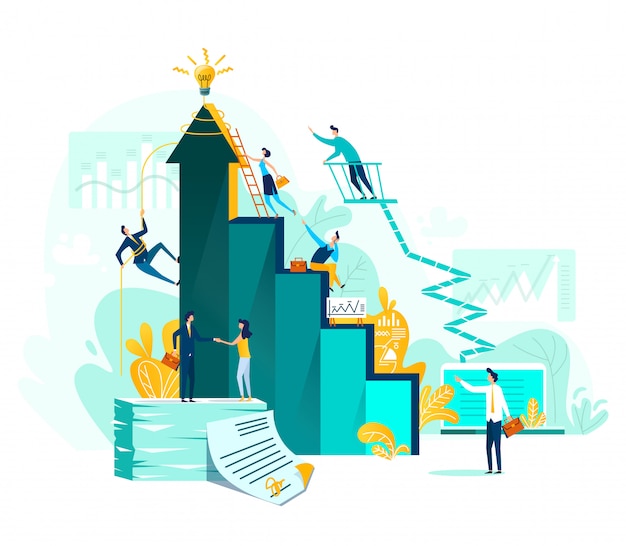 Σημείο 4: Υπάρχει ένα ευρύ φάσμα εφαρμογών διαχείρισης έργων και αποθήκευσης, με δωρεάν και επί πληρωμή προγράμματα
Τεστ αξιολόγησης
3. Μεταξύ των εργαλείων διαχείρισης και ομάδας που έχουμε…

a.- Rapidshare
b.- Asana
c.- Google drive
2. Ένα από τα πλεονεκτήματα του cloud computing είναι:

a.- Τα αρχεία είναι ασφαλή
b.- Βοηθήστε στην ανάπτυξη του διαδικτύου
c.- Απλοποιήστε τα πράγματα
Η υποδομή ως υπηρεσία (IaaS) ονομάζεται επίσης: 

a.- Το υλικό ως υπηρεσία
b.- Πληροφορίες ως υπηρεσία
c.- Δεν έχει άλλο όνομα
5. Αυτή η εφαρμογή cloud έχει σχεδιαστεί με γνώμονα τη μεταφορά αρχείων:

a.- WeTransfer
b.- OneDrive
c.- DropBox
4. Το σύννεφο είναι:

a.- δημόσιο
b.- Ιδιωτικό
c.- Τόσο ιδιωτικά όσο και δημόσια, με υβριδικές λύσεις
ΕΝΟΤΗΤΑ 1: Λύσεις cloud για την ανθεκτικότητα των ΜΜΕ
ΠΗΓΈΣ
Salesforce  ---- https://www.salesforce.com/mx/cloud-computing/

Amazon Web Services ---- https://aws.amazon.com/es/what-is-cloud-storage/

Backupeverything --- https://backupeverything.co.uk/what-are-the-important-features-of-cloud-storage/
Ευχαριστώ!